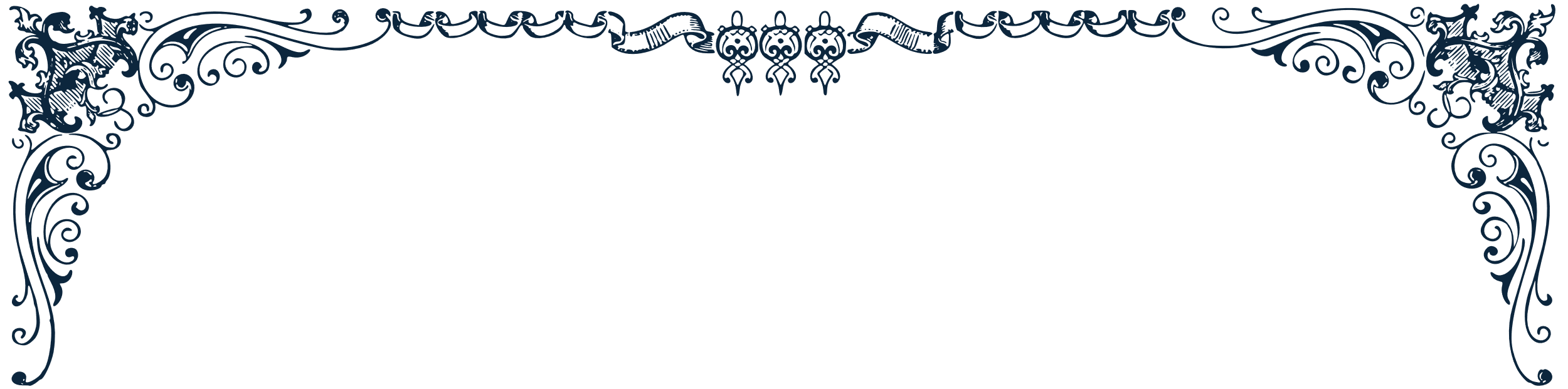 Corporate stock certificate
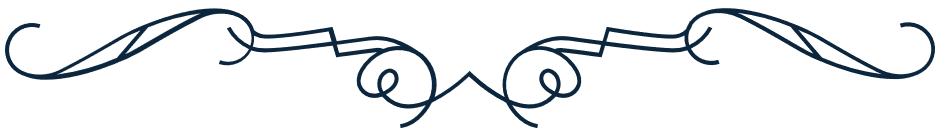 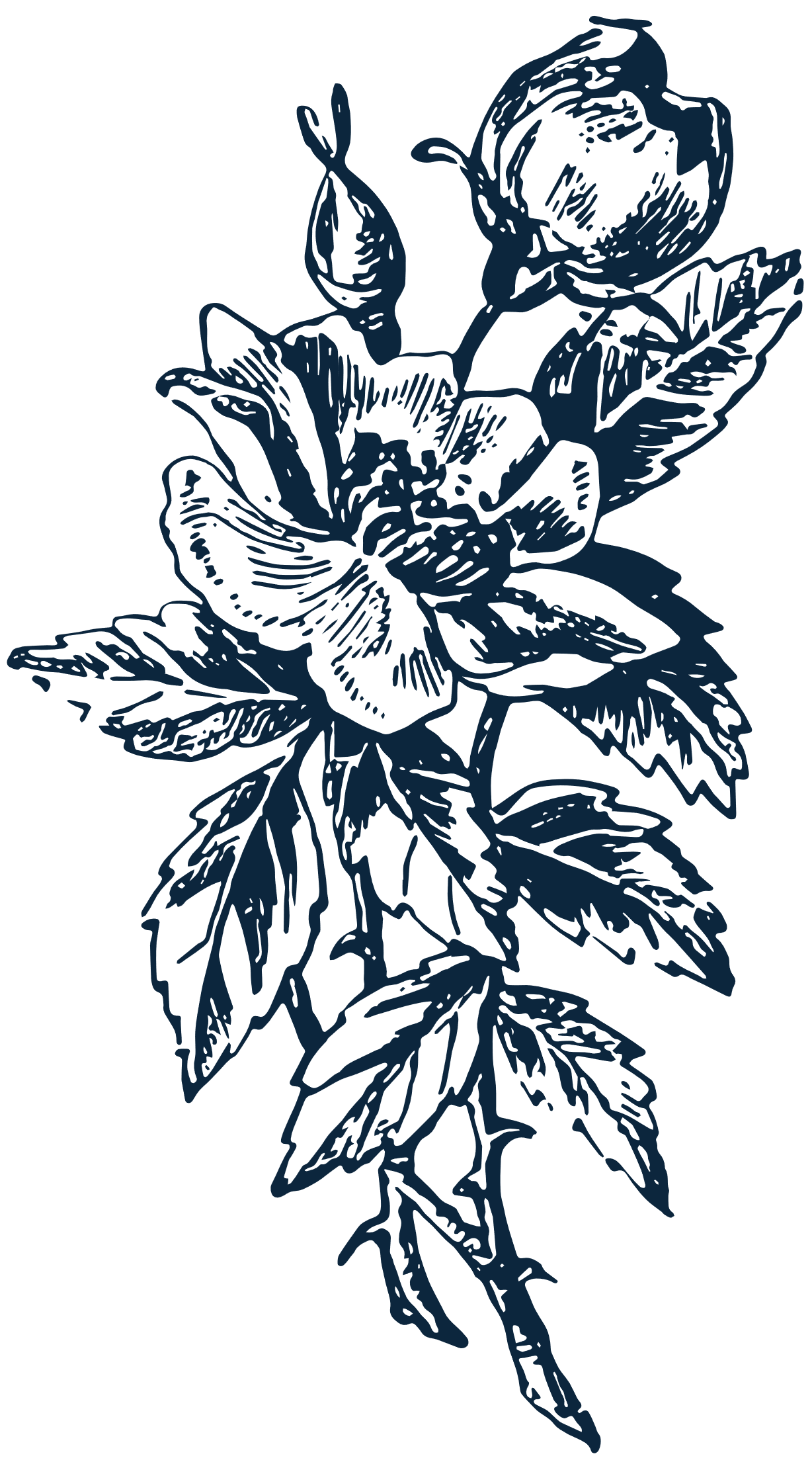 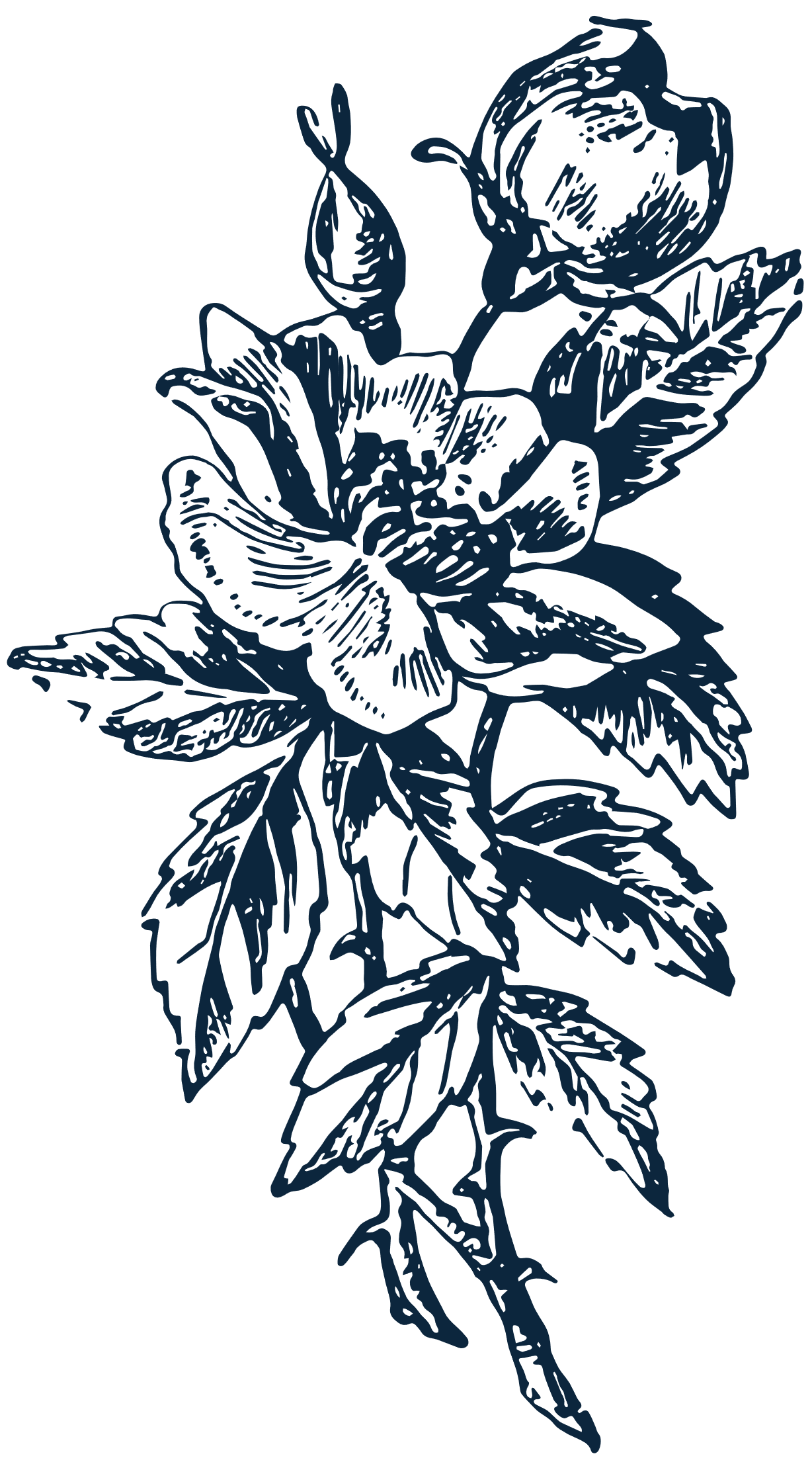 THIS IS TO CERTIFY THAT, ON 15 JULY 2028, 
THE INDIVIDUAL KNOWN AS
Francisco Andrade
is the rightful owner of 3,000 stocks at ABC company.
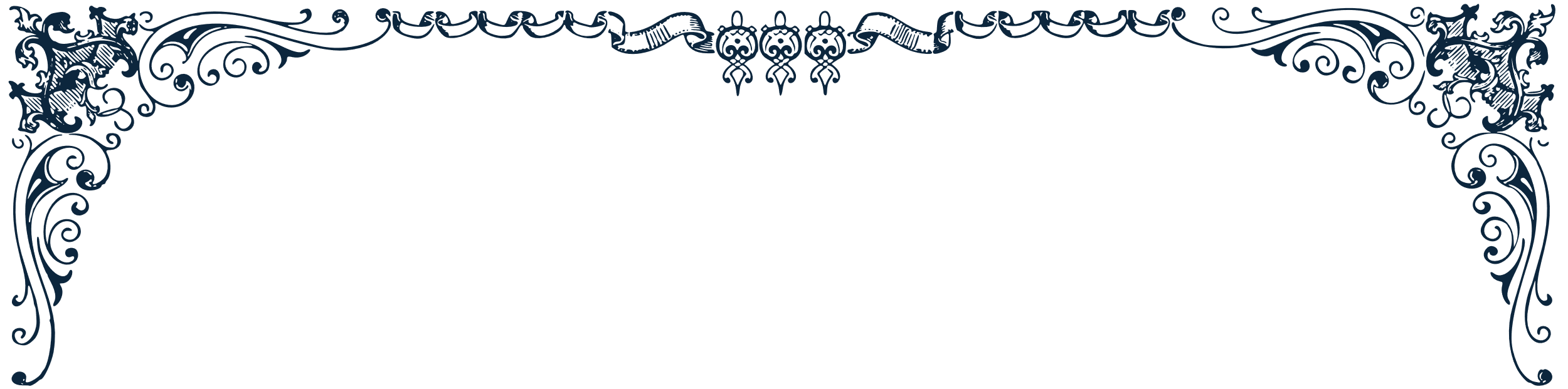 Kyrie Petrakis
Frank Marcel
President
CEO
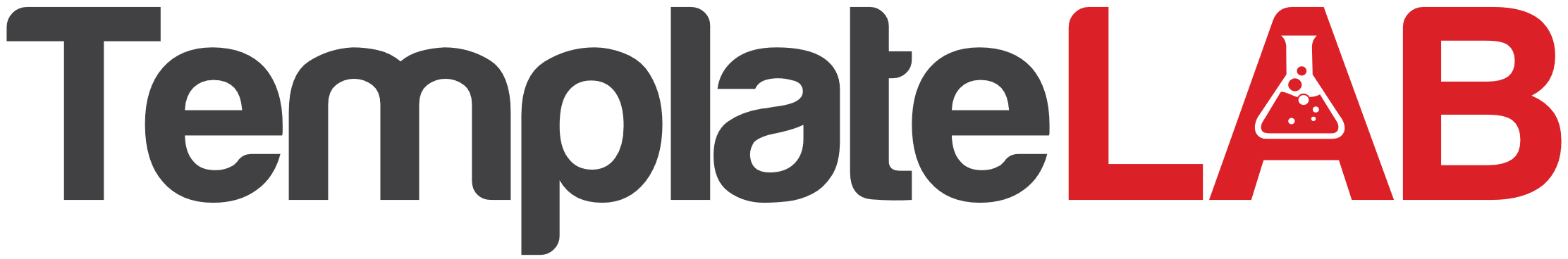